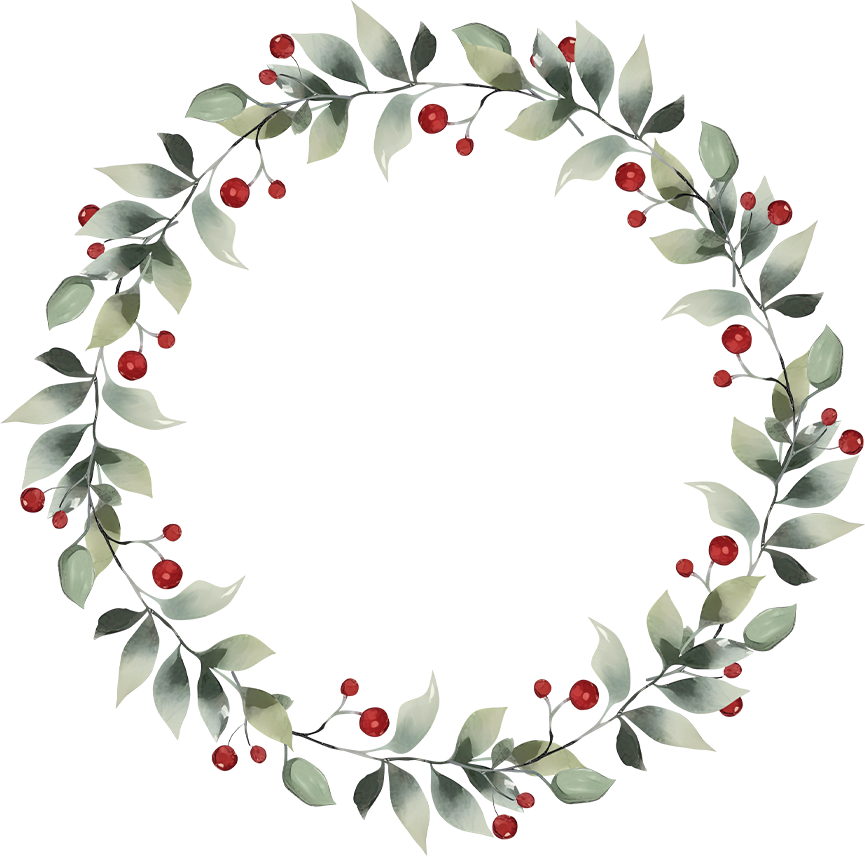 Wedding
Timeline
ALAN AND ELLA
Hair and Makeup
First Look Photo
Family Photos
Ceremony begins
Dinner is served
Bouquet toss
08:00 am
11:00 am
12:00 pm
01:00 pm
03:00 pm
06:00 pm
thank you for being part of our special day!
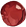